CERN SM18 test stand news
Marta Bajko, CERN 
June 2019
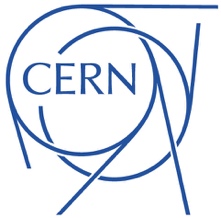 CERN test stand news 2019 Uppsala – Marta Bajko
Content of my talk
SM18 test facility development for HL-LHC
Road Map of construction work
Testing at CERN in SM18
TNA ARIES
Summary
CERN test stand news 2019 Uppsala – Marta Bajko
WP3: Test stands are operational for model magnets ( Cluster D and HFM) and ready for prototypes ( Cluster A), 

Yet to be built on both the HFM and Cluster D the secondary low current circuits with EE for correctors ; upgrade Cl A with low current and CL for 2 kA, build a second test stand (Cluster F)  to insure redundancy and reduce risk needed for 2020. Interfaces with mechanical and hydraulically connections are needed for D1, D2 also!
Summary of testing for the HL-LHC
WP11: Test stand is operational for model magnets and the modifications are ongoing for the prototype and series measurements. To be completed this year.
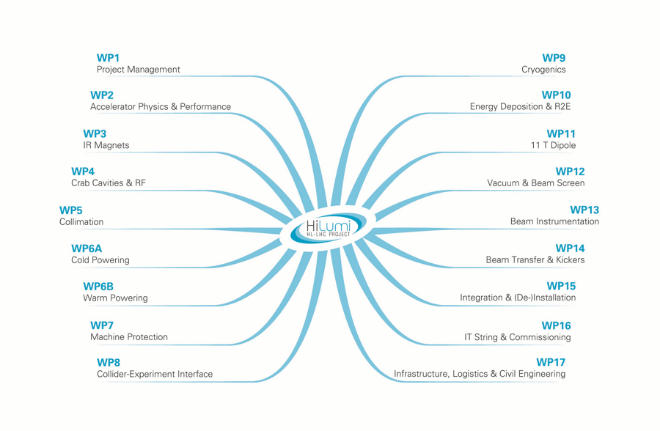 WP6A: Test stands for SC Link demonstrator ( 60 m) is operational for cryostat testing. 

Identified test stations for measurement of series component (leads and SC Links). Conceptual work started. Detailed and design work to follow -  2018 and 2019
WP16: Test stand for HL-LHC IT STRING  is in preparation.
Demineralised water, new overhead crane and new control room are operational.

Primary water, cryogenic cooling and the upgrade of the whole electrical distribution is ongoing. Operation foreseen 2019.

Pumping capacity upgrade is proven that is needed. Strategy is in place.
WP7: QPS system implemented for parallel working conditions with present protection system on cluster D. 

Is planned to be implemented this year on Cluster C in the same way before implementing for 2020 exclusively that system on Cluster F.
CERN test stand news 2019 Uppsala – Marta Bajko
Road Map of SM18 test benches: 2018-2020
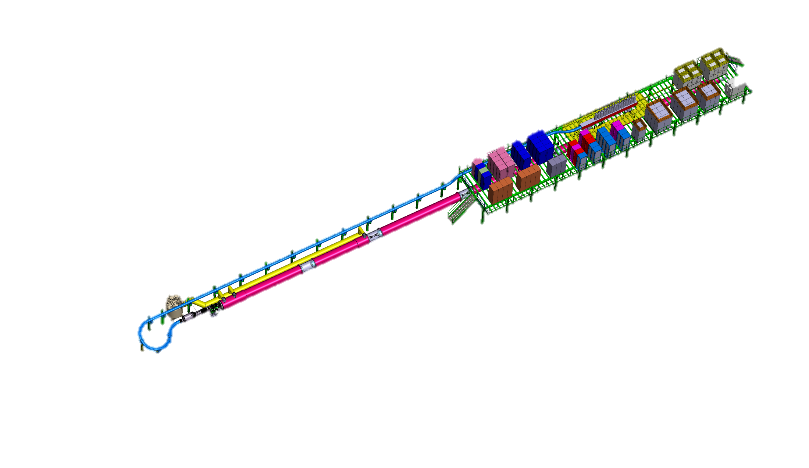 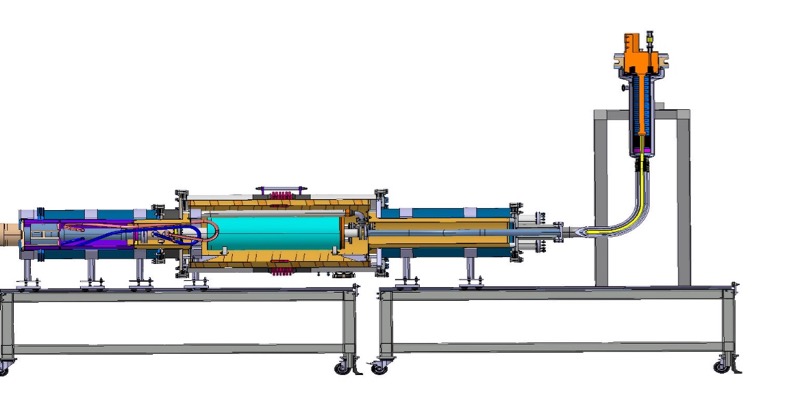 HFM and Cluster D for Q2 and D2 corrector magnets with two circuits (WP3)
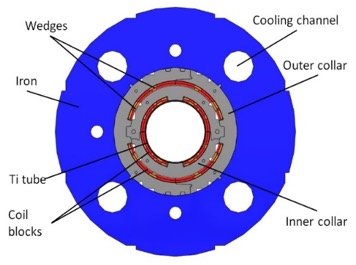 Bench A1 for Q2 type cryo magnets 
( WP3)
Feed Box for CL test on Cluster G (WP6A)
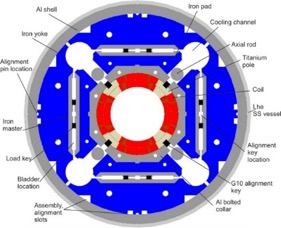 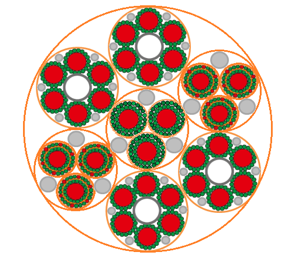 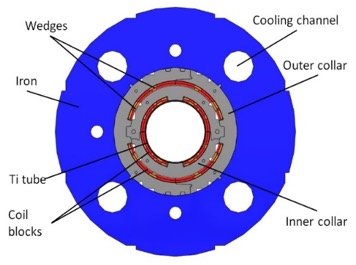 Cluster J for HL-LHC IT STRING ( WP16)
Cluster J
Cluster A
Cluster D
Cluster G
Modify for CL
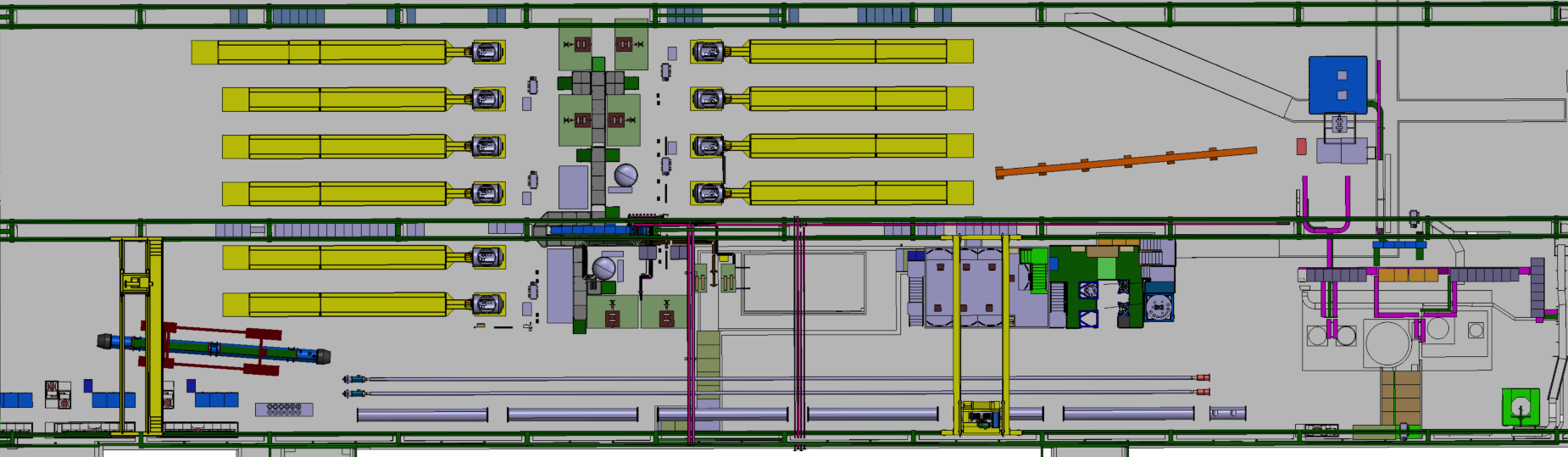 Install secondary circuit (structure, WCC, EE)
Change CL in the feed box, install CC and PC of 2 kA
Install secondary circuits for 2 kA 
(CC, PC, EE, CL)
Service upgrade:
He Liquefier
Transformer
Water cooling
Modify QDS ( WP11)
Install 20 kA, 2kA PC, WCC, CC, EE, structure, DFX, DFH, QDS
Cluster F
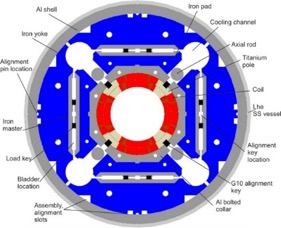 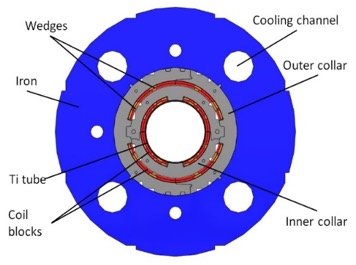 Bench F1 for Q2 type cryo magnets and nQDS 
(WP3/ WP7)
Bench F2 for Sc link and nQDS 
( WP6A/WP7)
Safety improvement
Cluster A, F, B,E for Q2,D2 magnets: PC, CL, WCC,EE
Cluster G Feed Box and diode cryostat modification for CL test
Metallic structures for magnet preparation zone Cluster D and G
Secondary circuit for Cluster D for proto MCBXFA/B (CC, PC, Switch and Dump)
Secondary circuit for HFM ( metallic structure , WCC, Switch and Dump), Cluster C modification for 11T
HL-LHC IT STRING
Cluster F for Sc link series
Mid 2019
End 2020
February 2020
Mid 2019
Summer 2018
January 2021
June 2018
CERN test stand news 2019 Uppsala – Marta Bajko
Cluster G development
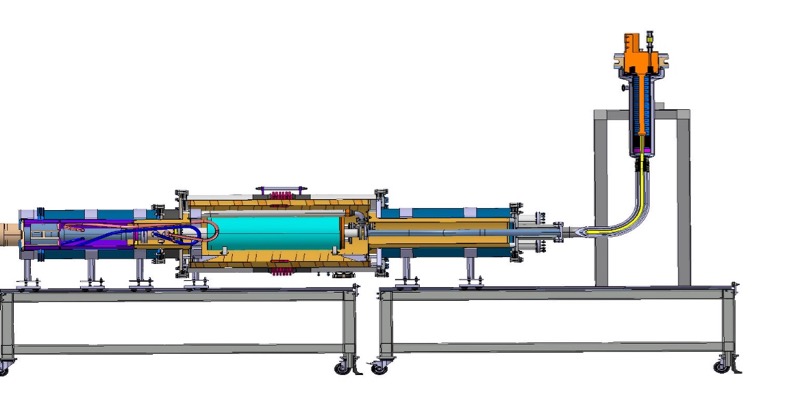 HFM and Cluster D for Q2 and D2 corrector magnets with two circuits (WP3)
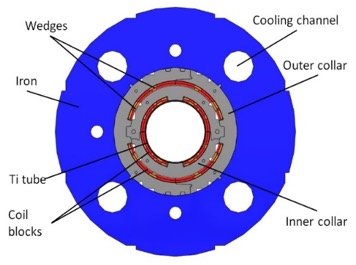 Feed Box for CL test on Cluster G (WP6A)
Cluster J
Cluster A
Cluster D
Cluster G
Modify for CL
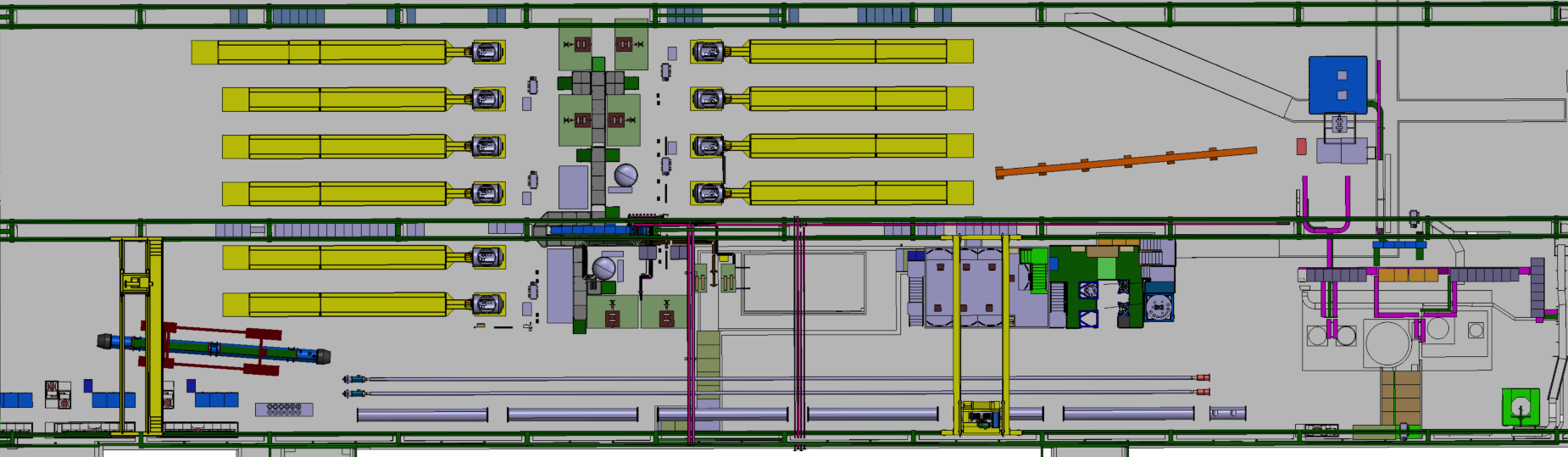 Install secondary circuit (structure, WCC, EE)
Change CL in the feed box, install CC and PC of 2 kA
Install secondary circuits for 2 kA 
(CC, PC, EE, CL)
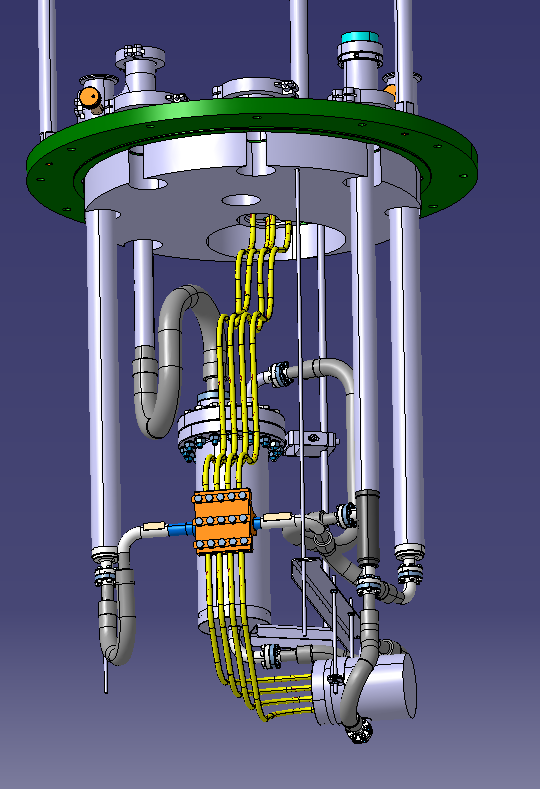 Modify QDS ( WP11)
Install 20 kA, 2kA PC, WCC, CC, EE, structure, DFX, DFH, QDS
Cluster F
Cluster A, F, B,E for Q2,D2 magnets: PC, CL, WCC,EE
Cluster G Feed Box and diode cryostat modification for CL test
Metallic structures for magnet preparation zone Cluster D and G
Secondary circuit for Cluster D for proto MCBXFA/B (CC, PC, Switch and Dump)
Secondary circuit for HFM ( metallic structure , WCC, Switch and Dump), Cluster C modification for 11T
HL-LHC IT STRING
Cluster F for Sc link series
Mid 2019
End 2020
February 2020
Mid 2019
Summer 2018
January 2021
June 2018
CERN test stand news 2019 Uppsala – Marta Bajko
Cluster A and F development for magnets
Bench A1 for Q2 type cryo magnets 
( WP3)
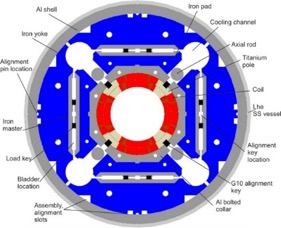 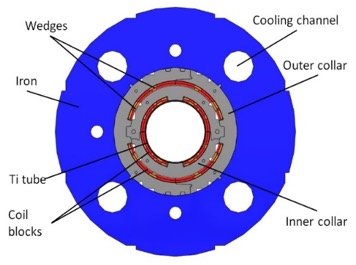 Cluster J
Cluster A
Cluster D
Cluster G
Modify for CL
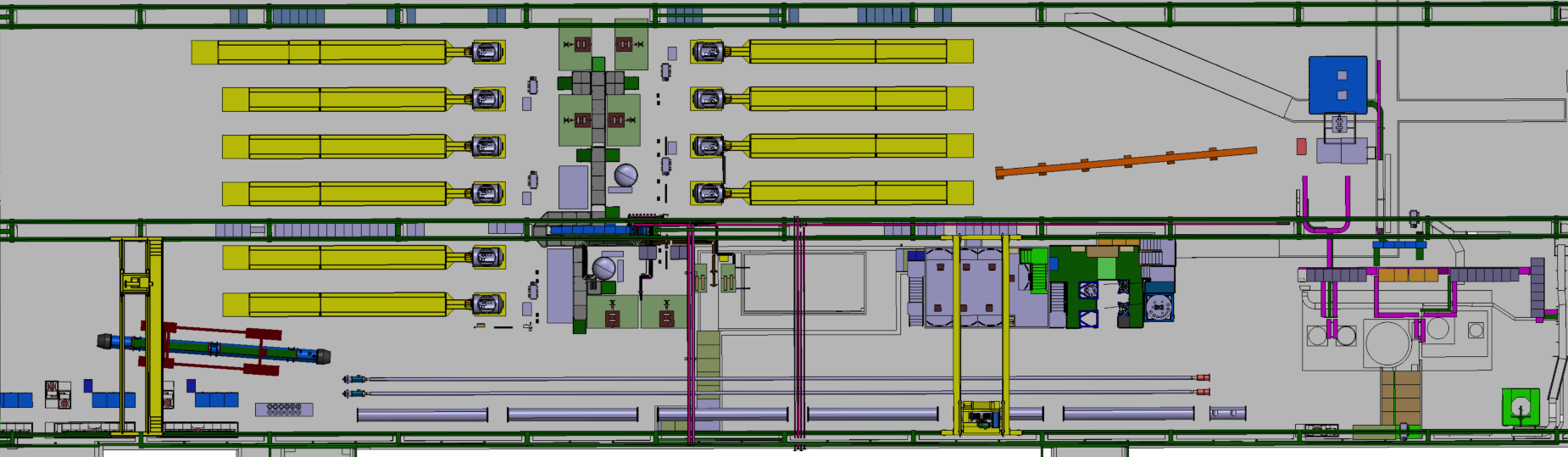 Install secondary circuit (structure, WCC, EE)
Change CL in the feed box, install CC and PC of 2 kA
Install secondary circuits for 2 kA 
(CC, PC, EE, CL)
Modify QDS ( WP11)
Install 20 kA, 2kA PC, WCC, CC, EE, structure, DFX, DFH, QDS
Cluster F
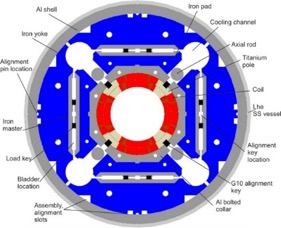 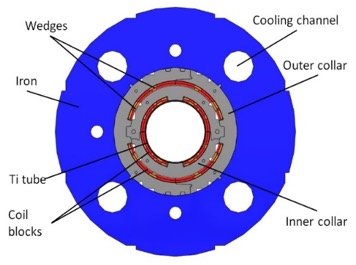 Bench F1 for Q2 type cryo magnets and nQDS 
(WP3/ WP7)
Cluster A, F, B,E for Q2,D2 magnets: PC, CL, WCC,EE
Cluster G Feed Box and diode cryostat modification for CL test
Metallic structures for magnet preparation zone Cluster D and G
Secondary circuit for Cluster D for proto MCBXFA/B (CC, PC, Switch and Dump)
Secondary circuit for HFM ( metallic structure , WCC, Switch and Dump), Cluster C modification for 11T
HL-LHC IT STRING
Cluster F for Sc link series
Mid 2019
End 2020
February 2020
Mid 2019
Summer 2018
January 2021
June 2018
CERN test stand news 2019 Uppsala – Marta Bajko
Cluster F development for superconducting links
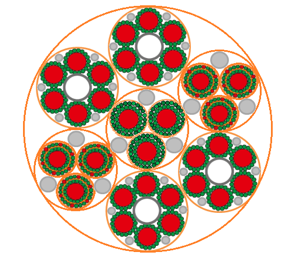 Cluster J
Cluster A
Cluster D
Cluster G
Modify for CL
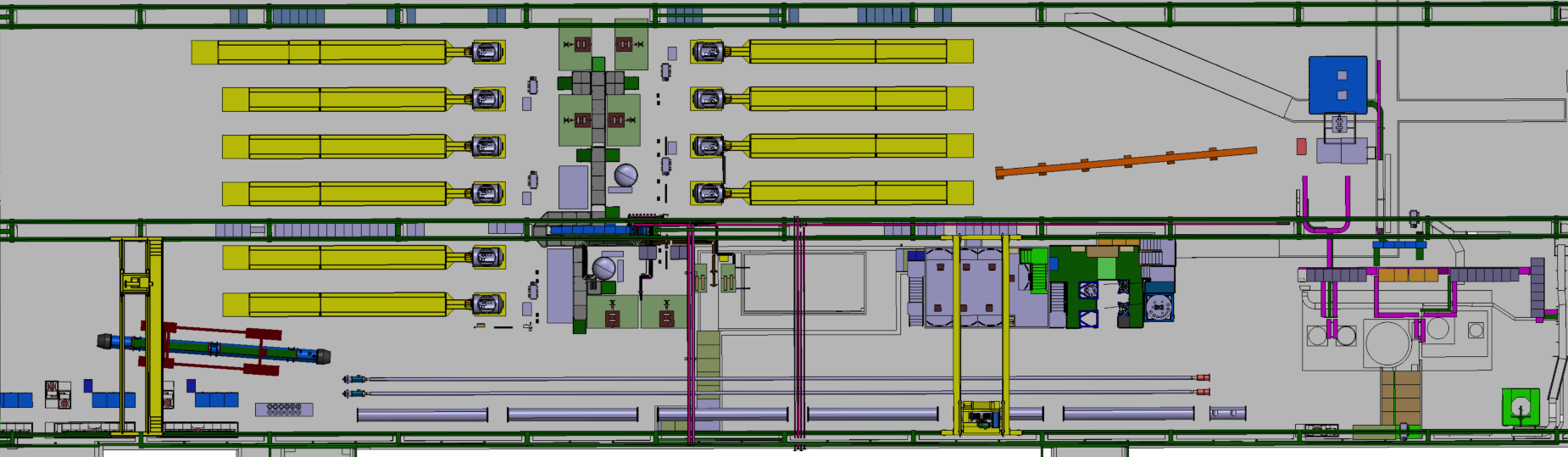 Install secondary circuit (structure, WCC, EE)
Change CL in the feed box, install CC and PC of 2 kA
Install secondary circuits for 2 kA 
(CC, PC, EE, CL)
Modify QDS ( WP11)
Install 20 kA, 2kA PC, WCC, CC, EE, structure, DFX, DFH, QDS
Cluster F
Bench F2 for Sc link and nQDS 
( WP6A/WP7)
Cluster A, F, B,E for Q2,D2 magnets: PC, CL, WCC,EE
Cluster G Feed Box and diode cryostat modification for CL test
Metallic structures for magnet preparation zone Cluster D and G
Secondary circuit for Cluster D for proto MCBXFA/B (CC, PC, Switch and Dump)
Secondary circuit for HFM ( metallic structure , WCC, Switch and Dump), Cluster C modification for 11T
HL-LHC IT STRING
Cluster F for Sc link series
Mid 2019
End 2020
February 2020
Mid 2019
Summer 2018
January 2021
June 2018
CERN test stand news 2019 Uppsala – Marta Bajko
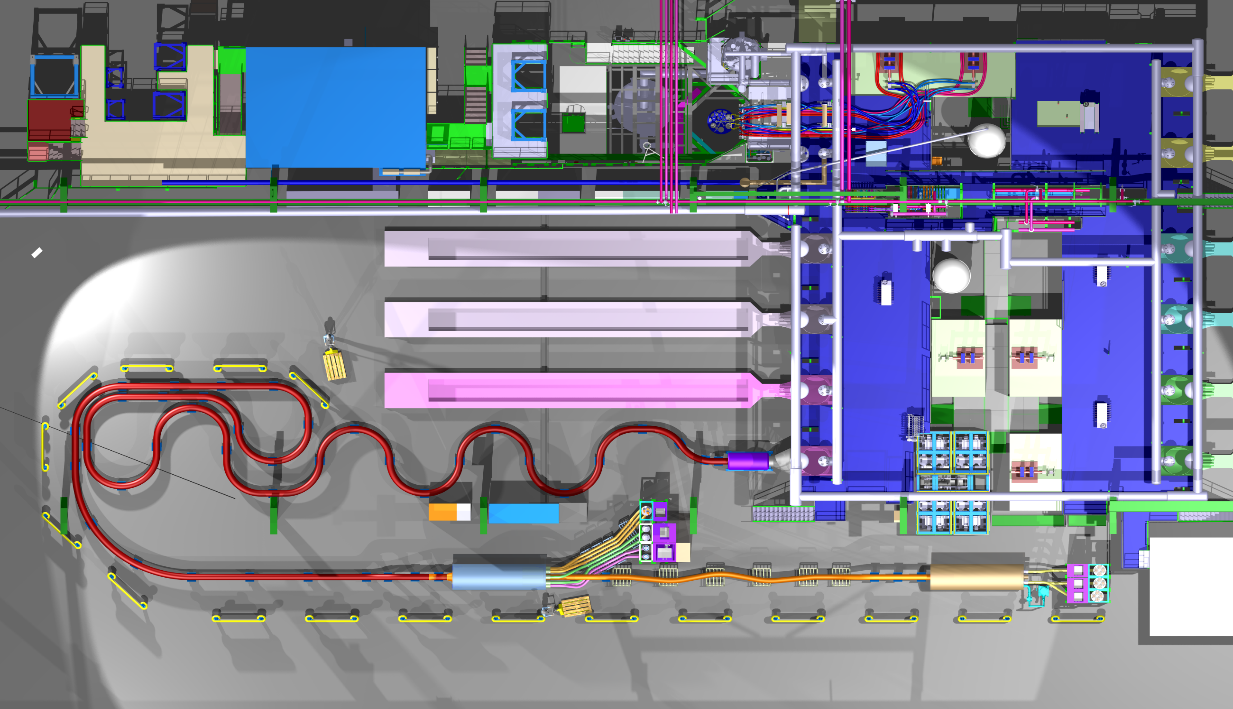 Cluster F development for superconducting links
Cluster D
Cluster J
Cluster A
Cluster D
Cluster G
Modify for CL
Cluster E
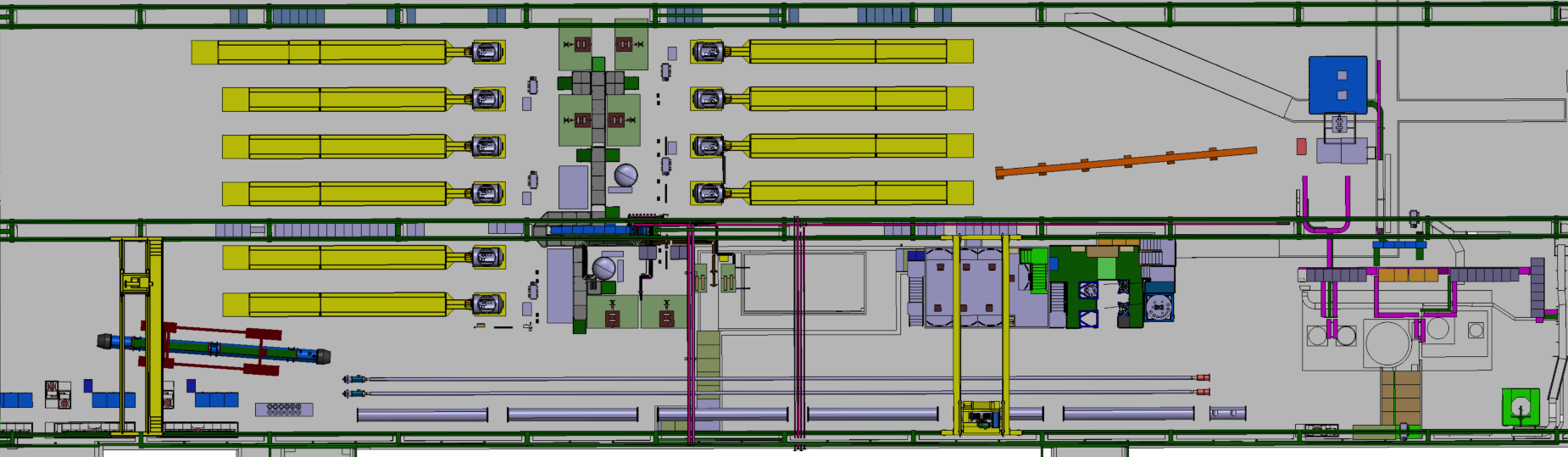 SC Link
Alim 13 kA
Cluster E
Install secondary circuit (structure, WCC, EE)
Change CL in the feed box, install CC and PC of 2 kA
DFX
Install secondary circuits for 2 kA 
(CC, PC, EE, CL)
Cluster F
Alim 13 kA
Cluster C
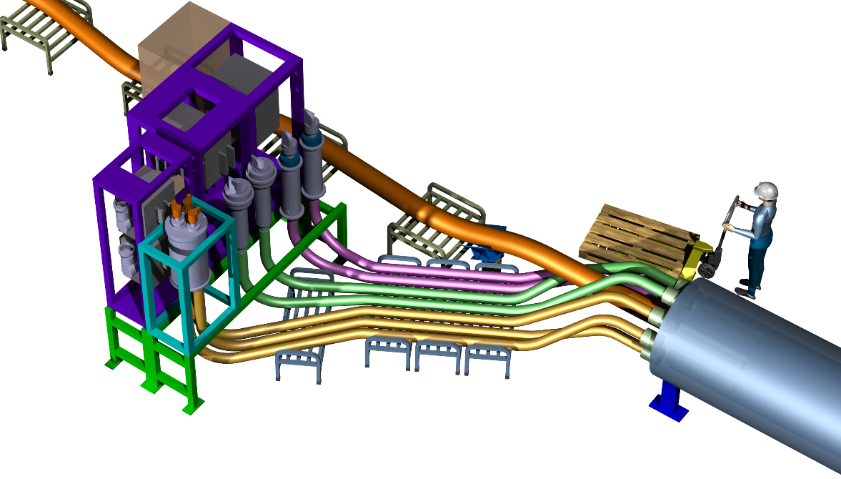 Modify QDS ( WP11)
Install 20 kA, 2kA PC, WCC, CC, EE, structure, DFX, DFH, QDS
Alim 20 kA
Cluster F
Cluster F
This will allow us to test the Sc Link systems
6 x 2kA
SC Link 17m
Current leads
2 x 18kA
2 x 13kA
3 x 7kA
Cluster A, F, B,E for Q2,D2 magnets: PC, CL, WCC,EE
Cluster G Feed Box and diode cryostat modification for CL test
DFHx
Module 1
Metallic structures for magnet preparation zone Cluster D and G
Secondary circuit for Cluster D for proto MCBXFA/B (CC, PC, Switch and Dump)
Secondary circuit for HFM ( metallic structure , WCC, Switch and Dump), Cluster C modification for 11T
TOP VIEW
Réchauffeur
DFHx
Module 2
HL-LHC IT STRING
Cluster F for Sc link series
Mid 2019
End 2020
February 2020
End 2018
Summer 2018
January 2021
June 2018
CERN test stand news 2019 Uppsala – Marta Bajko
Service UPG
HL-LHC IT STRING test stand and service upgare
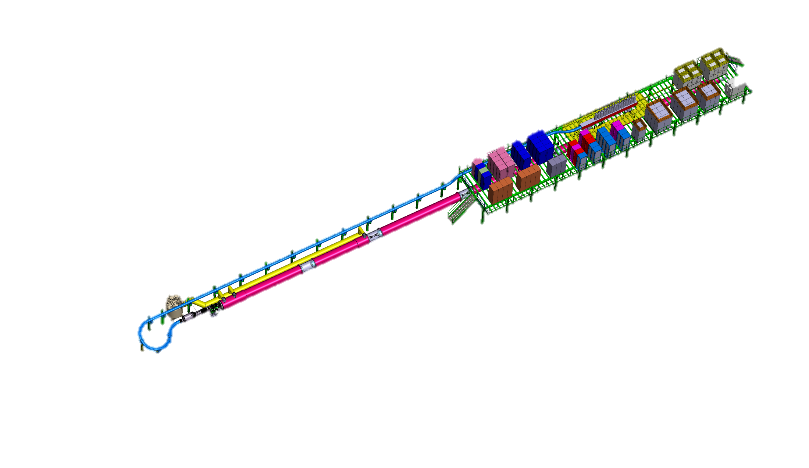 Cluster J for HL-LHC IT STRING ( WP16)
Cluster J
Cluster A
Cluster D
Cluster G
Modify for CL
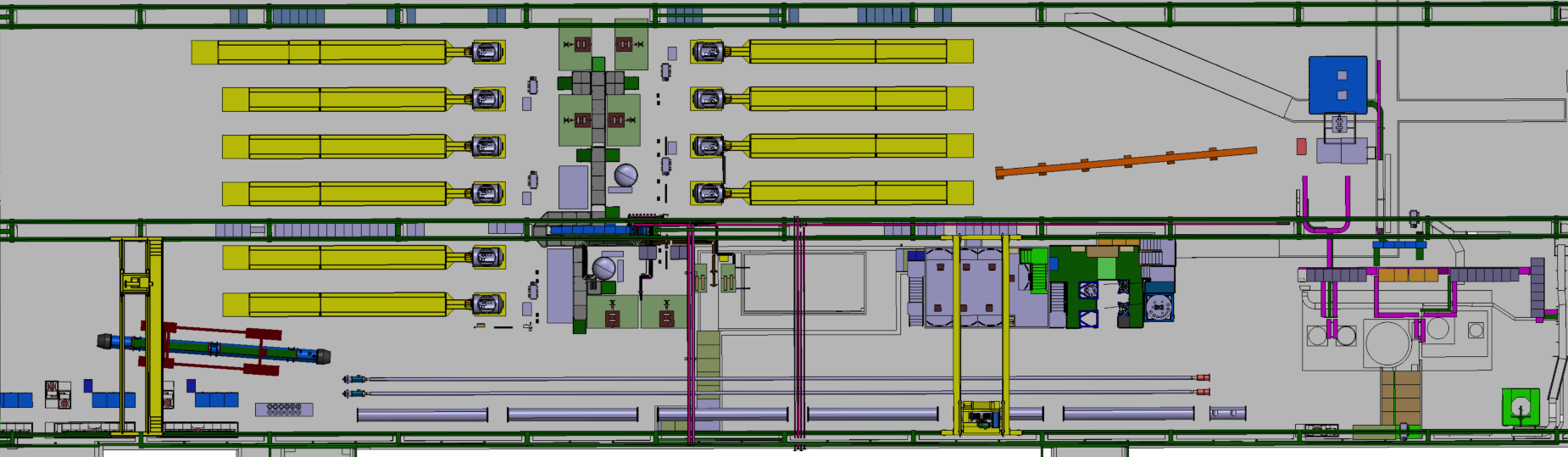 Install secondary circuit (structure, WCC, EE)
Change CL in the feed box, install CC and PC of 2 kA
Install secondary circuits for 2 kA 
(CC, PC, EE, CL)
Service upgrade:
He Liquefier
Transformer
Water cooling
Modify QDS ( WP11)
Install 20 kA, 2kA PC, WCC, CC, EE, structure, DFX, DFH, QDS
Cluster F
See the dedicated presentation on this subject
Safety improvement
Cluster A, F, B,E for Q2,D2 magnets: PC, CL, WCC,EE
Cluster G Feed Box and diode cryostat modification for CL test
Metallic structures for magnet preparation zone Cluster D and G
Secondary circuit for Cluster D for proto MCBXFA/B (CC, PC, Switch and Dump)
Secondary circuit for HFM ( metallic structure , WCC, Switch and Dump), Cluster C modification for 11T
HL-LHC IT STRING
Cluster F for Sc link series
Mid 2019
End 2020
February 2020
Mid 2019
Summer 2018
January 2021
June 2018
CERN test stand news 2019 Uppsala – Marta Bajko
Testing in SM18
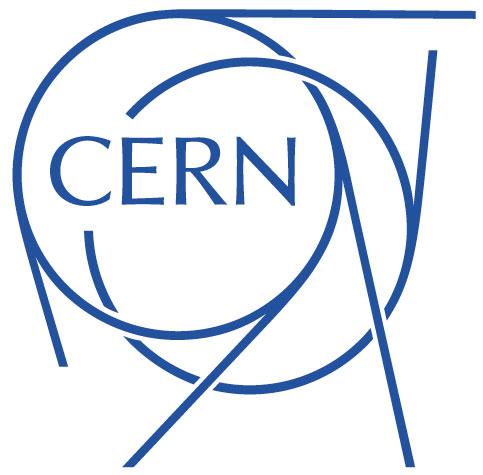 We do in average 40 test per year with an increase in capacity of up to 20-30% per year
Diodes and Leads
LONG
Siegtal
HFM
Cluster D
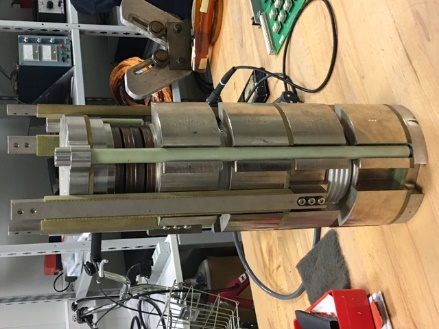 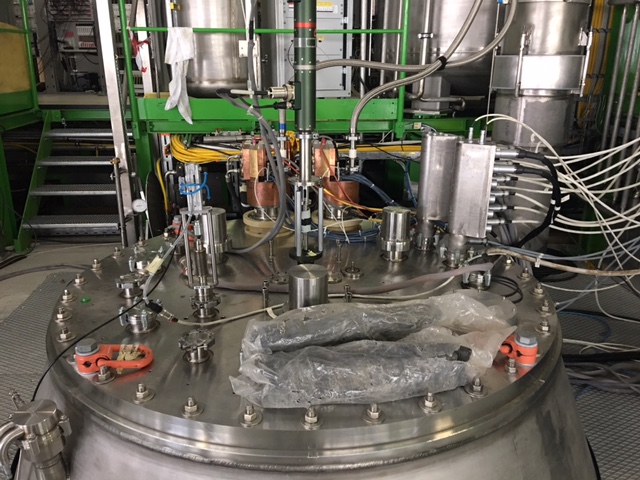 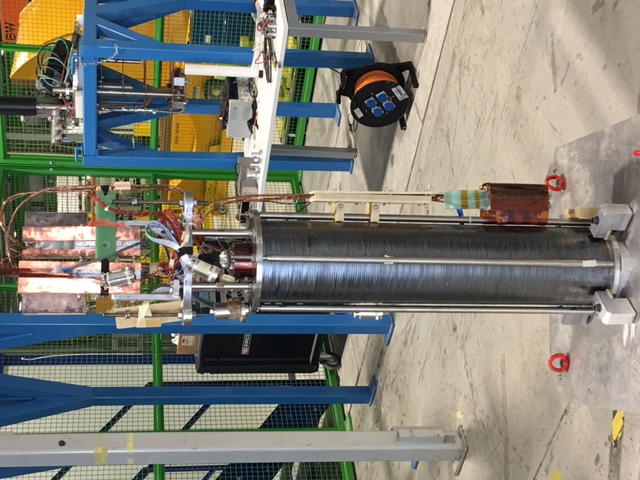 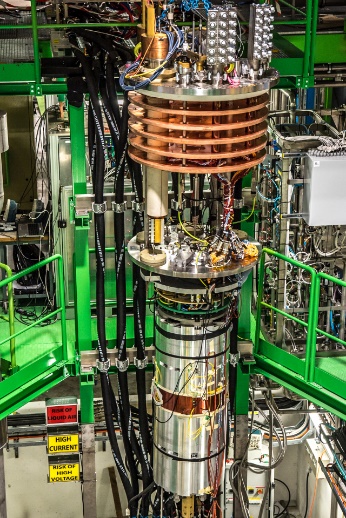 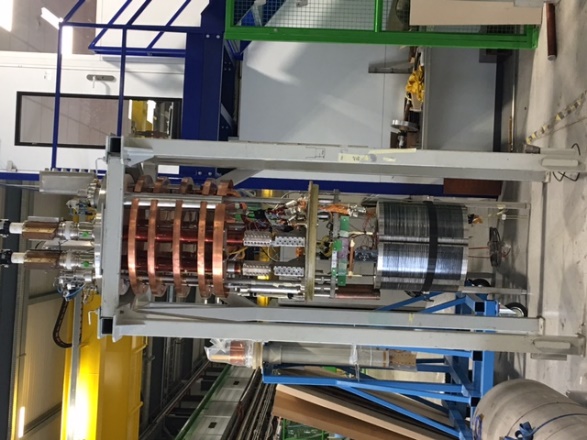 CERN test stand news 2019 Uppsala – Marta Bajko
Trans National Access @ CERN MagNet within ARIES
CERN test stand news 2019 Uppsala – Marta Bajko
WP9 – TNA : MagNet
5 projects were submitted for approval  
4 approved and 1 in evaluation process 
4 of them has been already performed tests
TNA is composed by two laboratories: CERN ( CH)  and FREIA (S). 
MagNet (@CERN) is operational
GERSEMI (@FREIA) is starting Hardware Commissioning with possible testing by the end of the year.
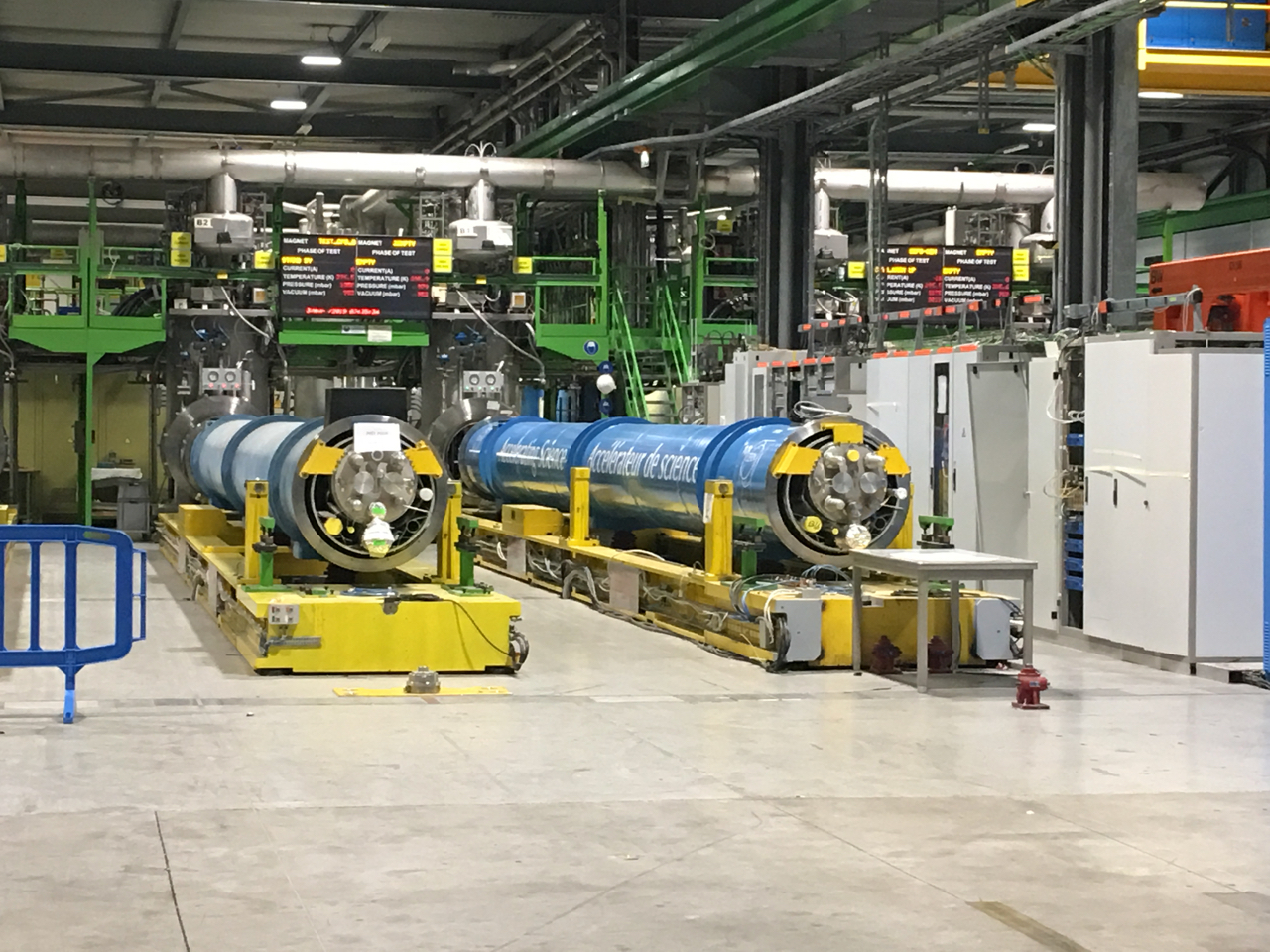 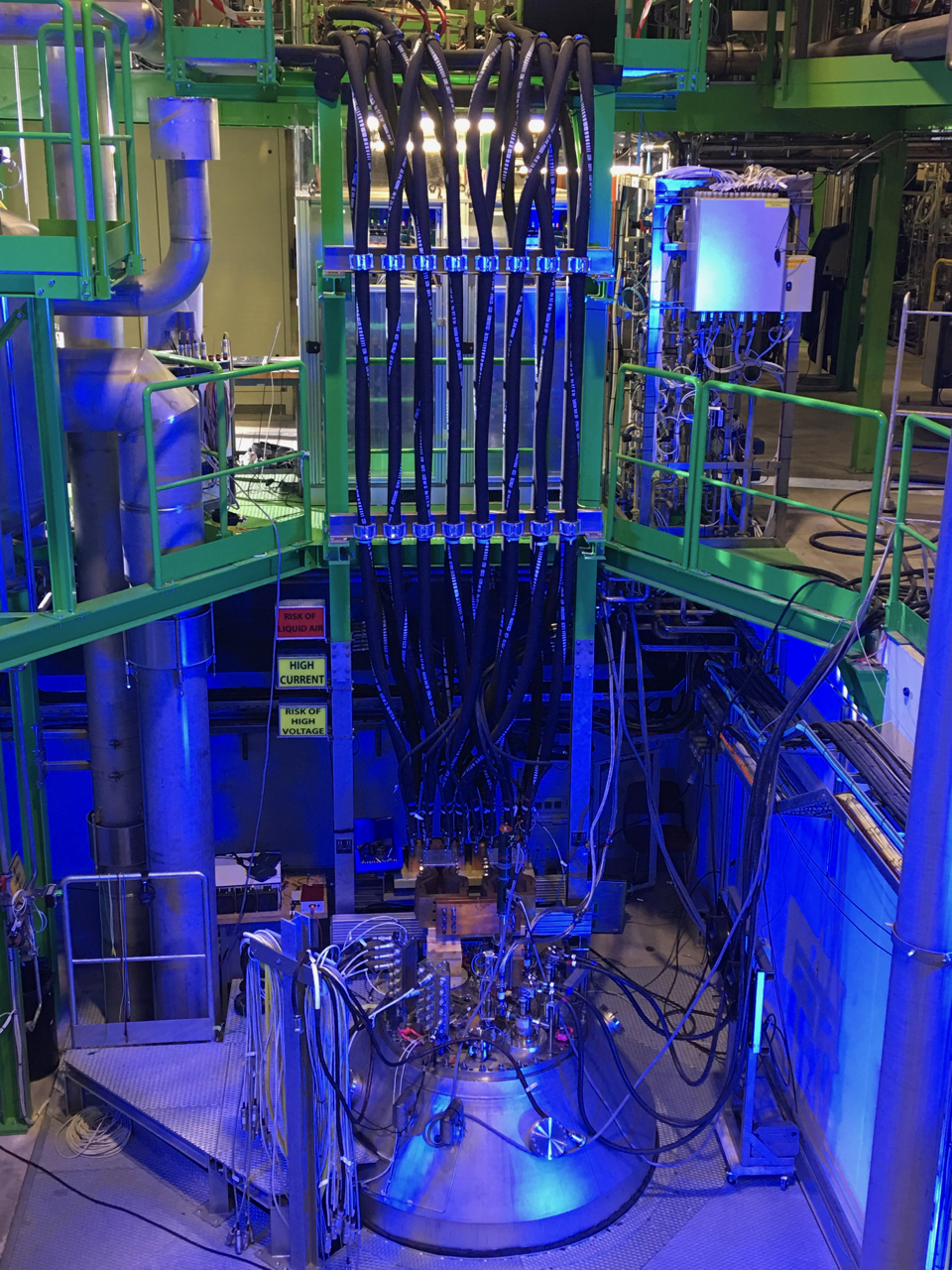 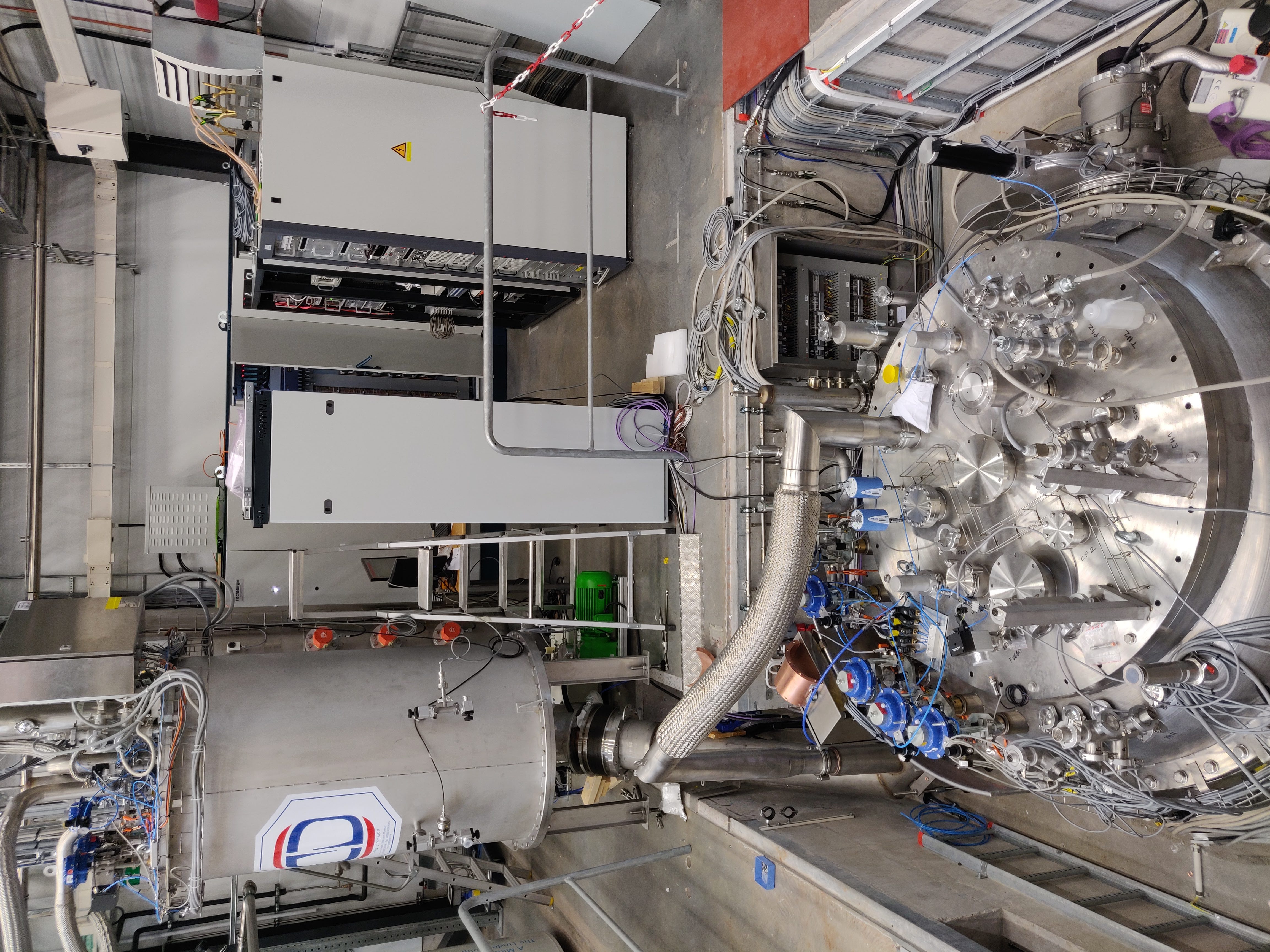 CERN test stand news 2019 Uppsala – Marta Bajko
Summary
CERN SM18 test facility is essentially developed for the HL –LHC project but
We do test for ATIRES TNA project for external members also
Our installations covers test stand for :
Superconducting magnets
Superconducting and normal conducting current leads
Superconducting links
HL-LHC IT STRING
Construction work is still ongoing till end 2020 in SM18
Today 5 vertical test stands, 8 horizontal benches and 1 feed box is operational
A cryogenic liquid production is under upgrade and we expect 35 g/s extra wrt 25 g/s we have today from 2020
The operation is ongoing in parallel with the upgrade and construction work
CERN test stand news 2019 Uppsala – Marta Bajko